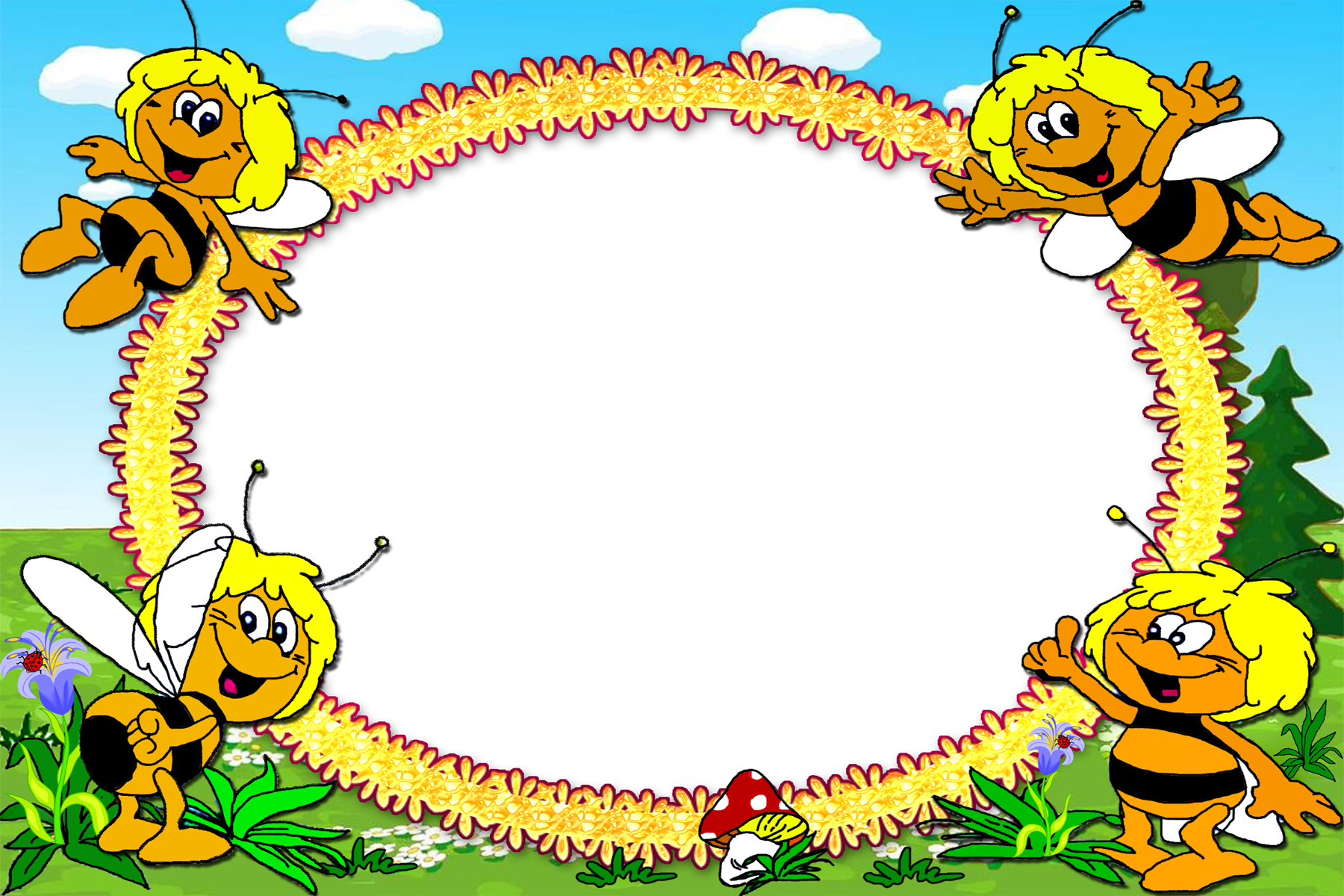 Тренажёр
по математике
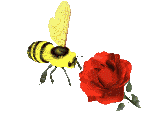 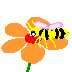 3 класс
«Арифметические 
действия»
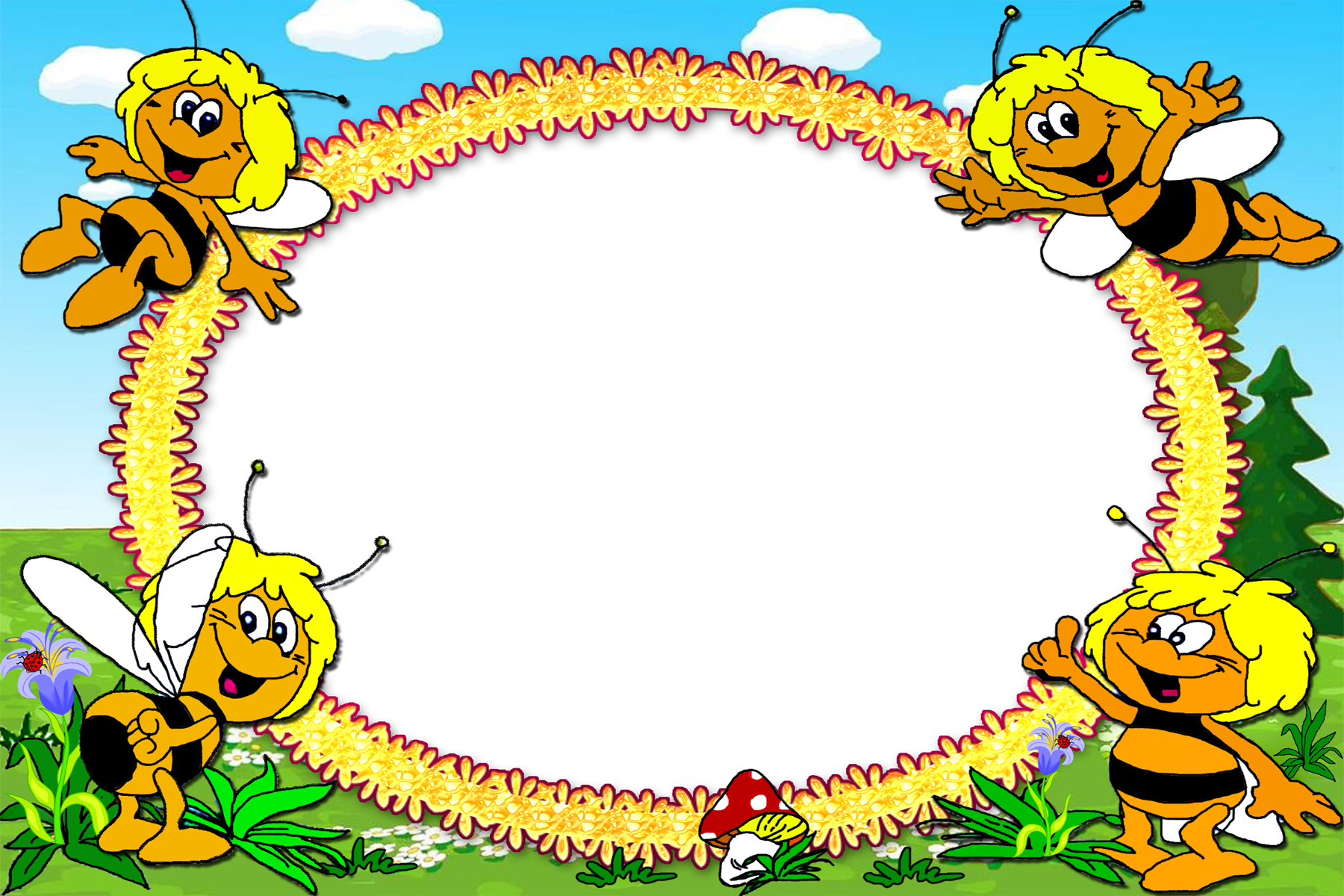 1 уровень
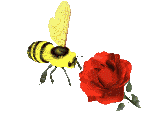 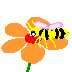 2 уровень
3 уровень
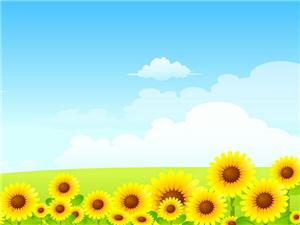 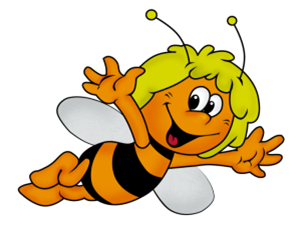 63 : 9 + 8=
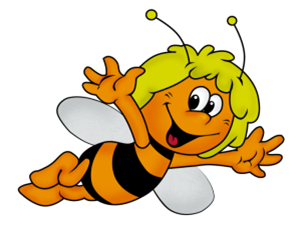 Молодцы!
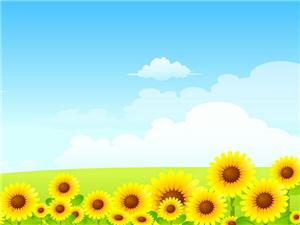 14
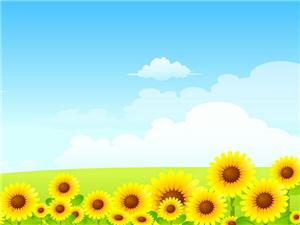 16
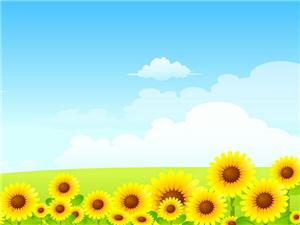 15
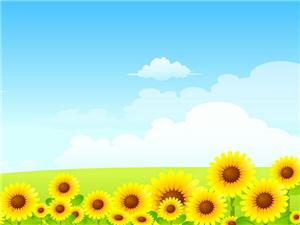 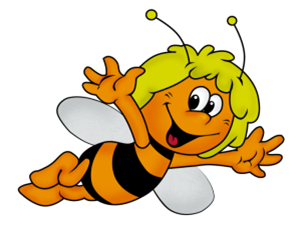 8 • 7 - 8=
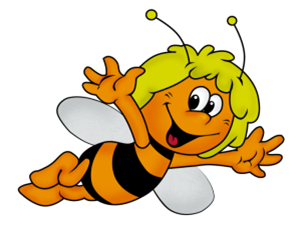 Молодцы!
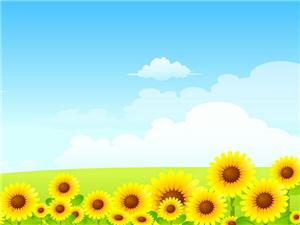 47
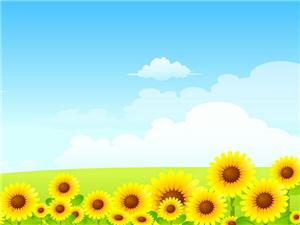 46
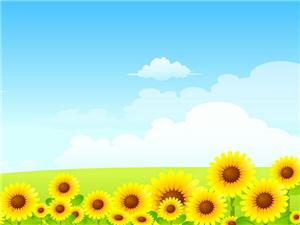 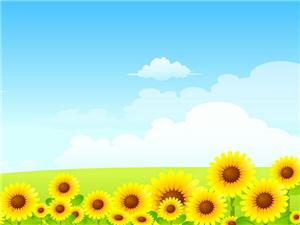 48
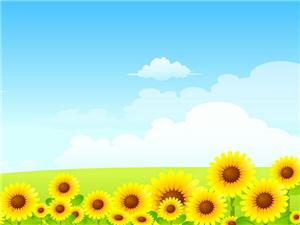 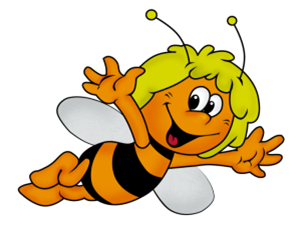 30-81: 9=
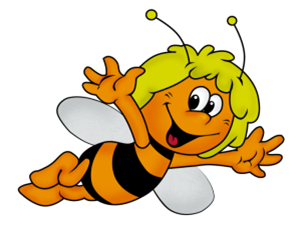 Молодцы!
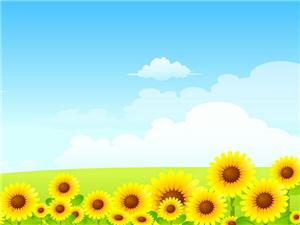 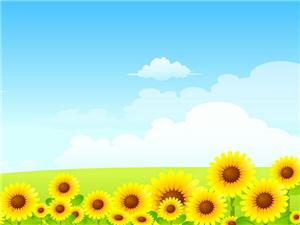 22
21
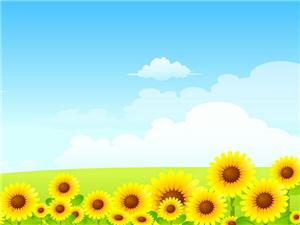 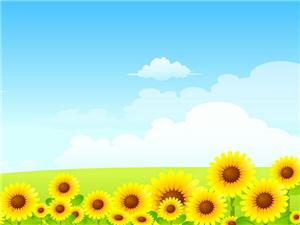 23
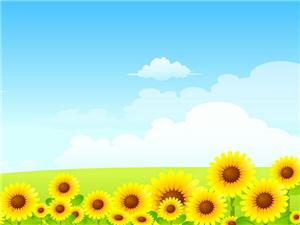 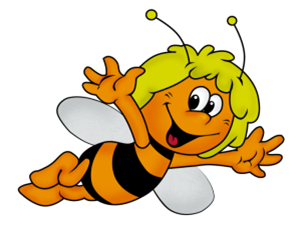 18+21: 3=
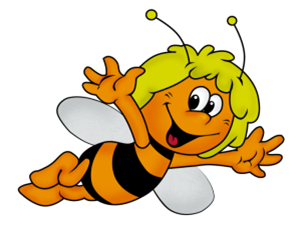 Молодцы!
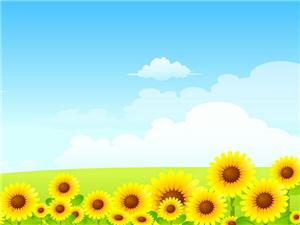 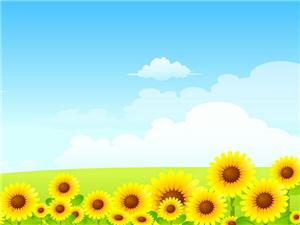 24
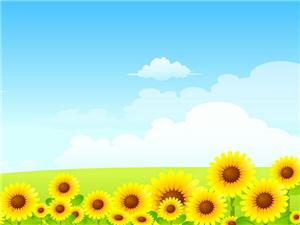 25
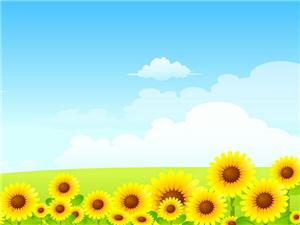 26
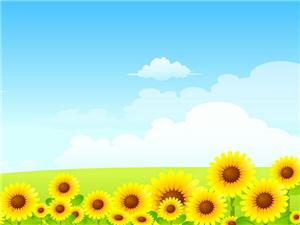 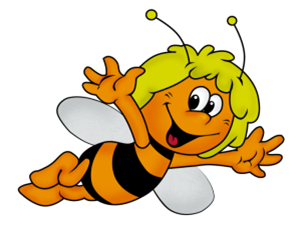 6 • 5 + 18=
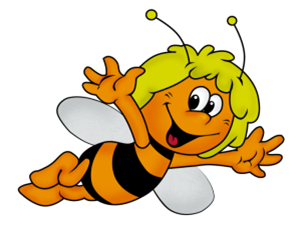 Молодцы!
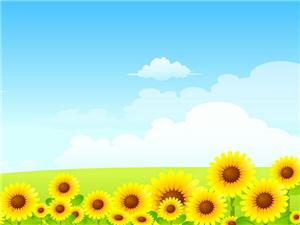 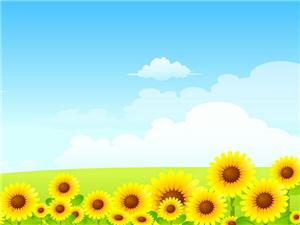 58
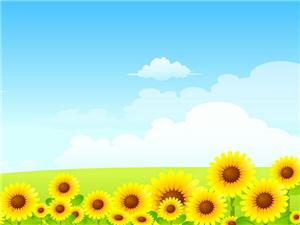 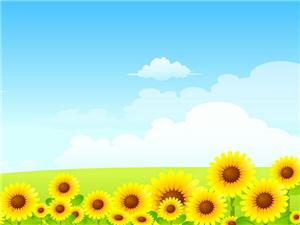 48
47
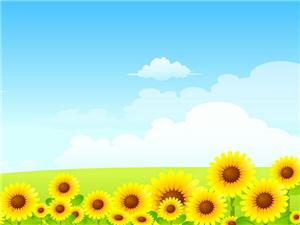 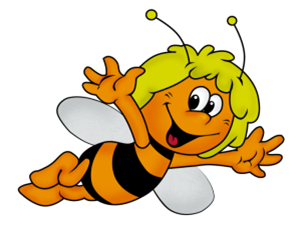 28 : 7 + 32=
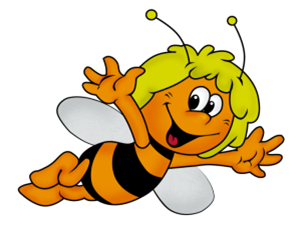 Молодцы!
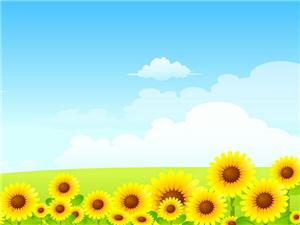 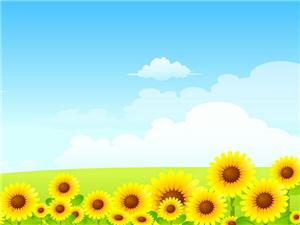 37
35
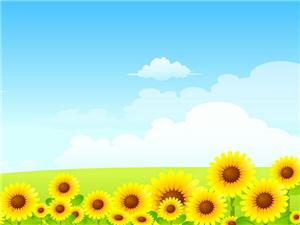 36
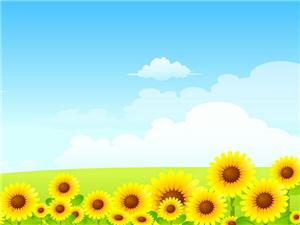 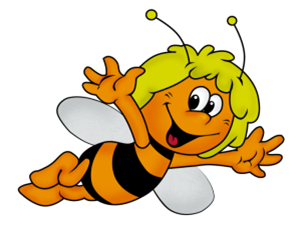 8 • 9 - 12=
Молодцы!
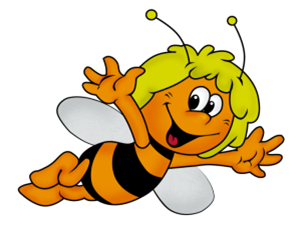 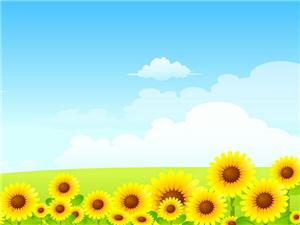 84
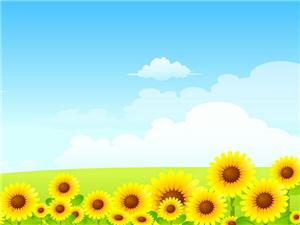 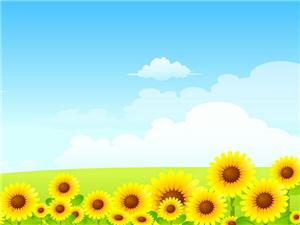 50
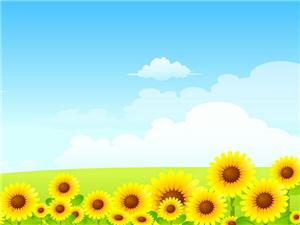 60
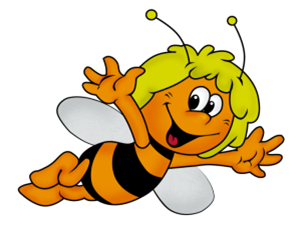 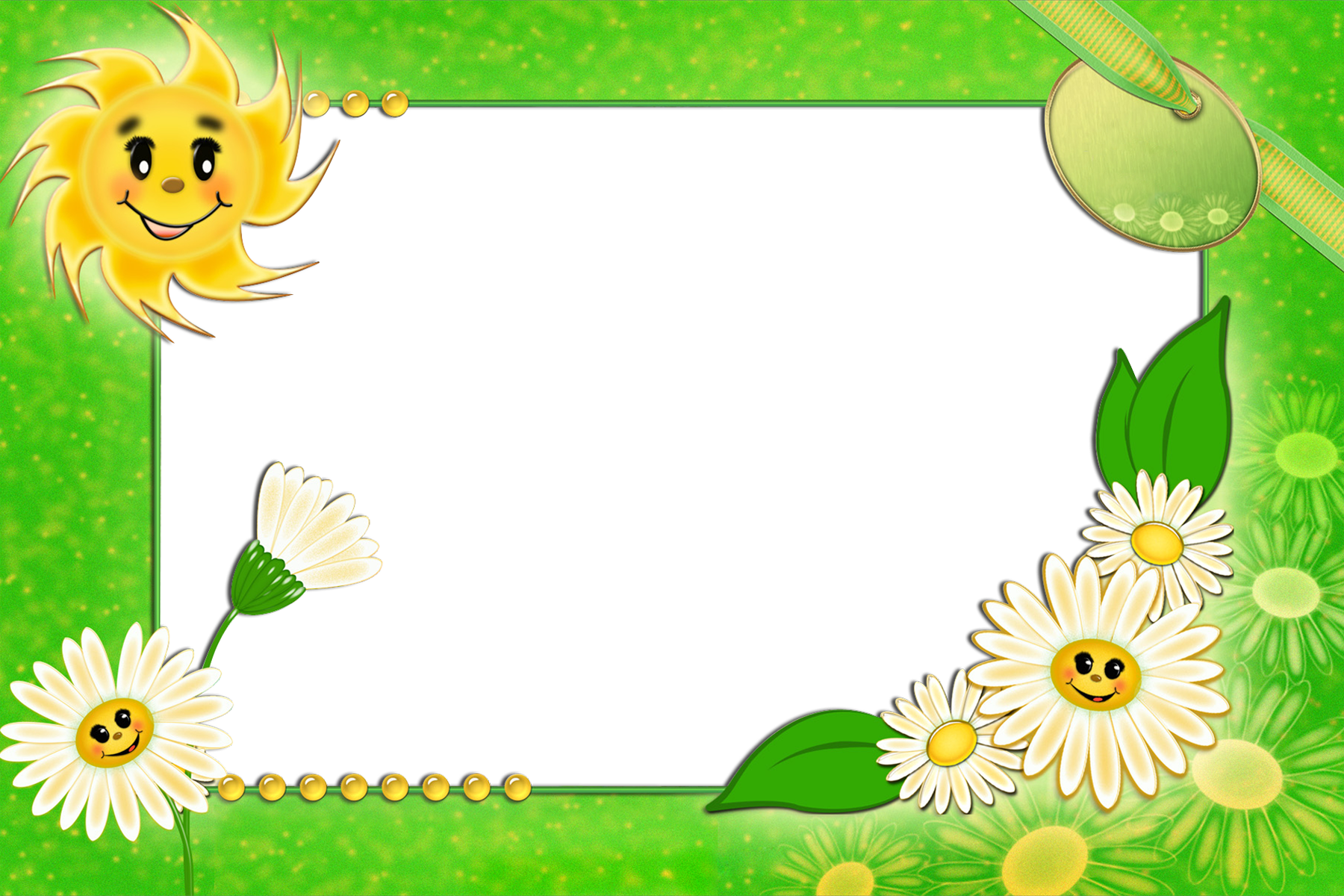 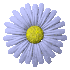 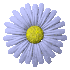 8 • 9 - 12:4 =
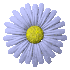 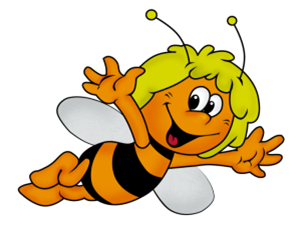 Молодцы!
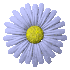 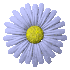 68
69
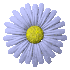 70
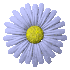 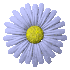 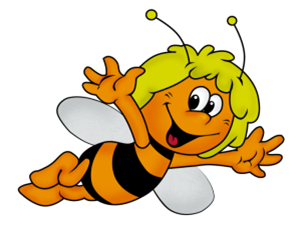 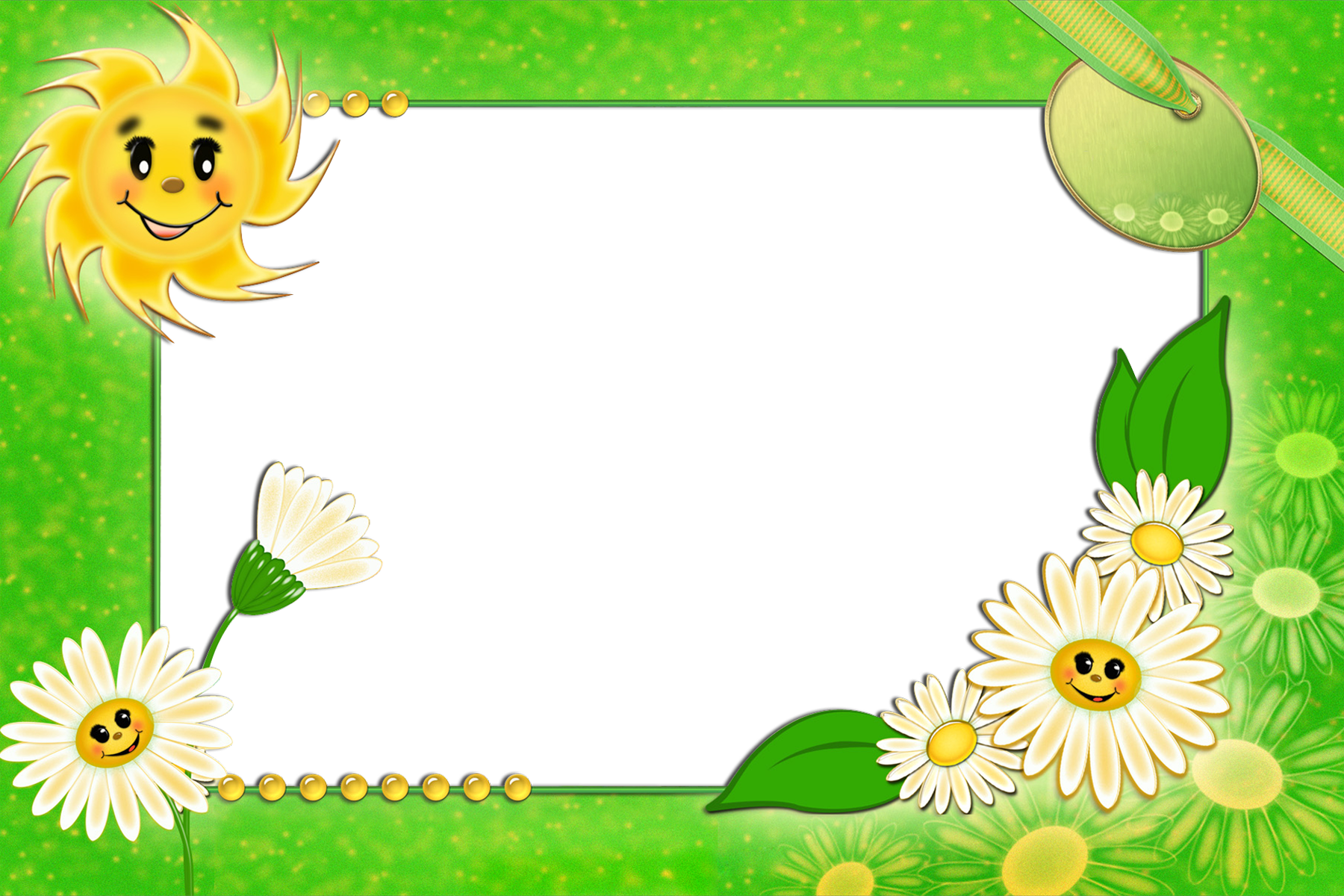 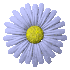 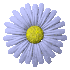 49:7+2 • 9 =
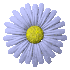 Молодцы!
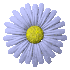 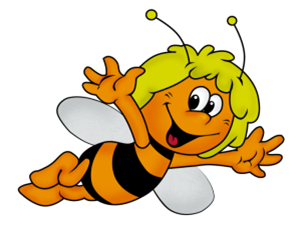 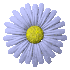 24
81
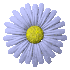 25
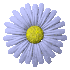 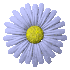 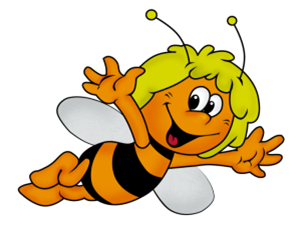 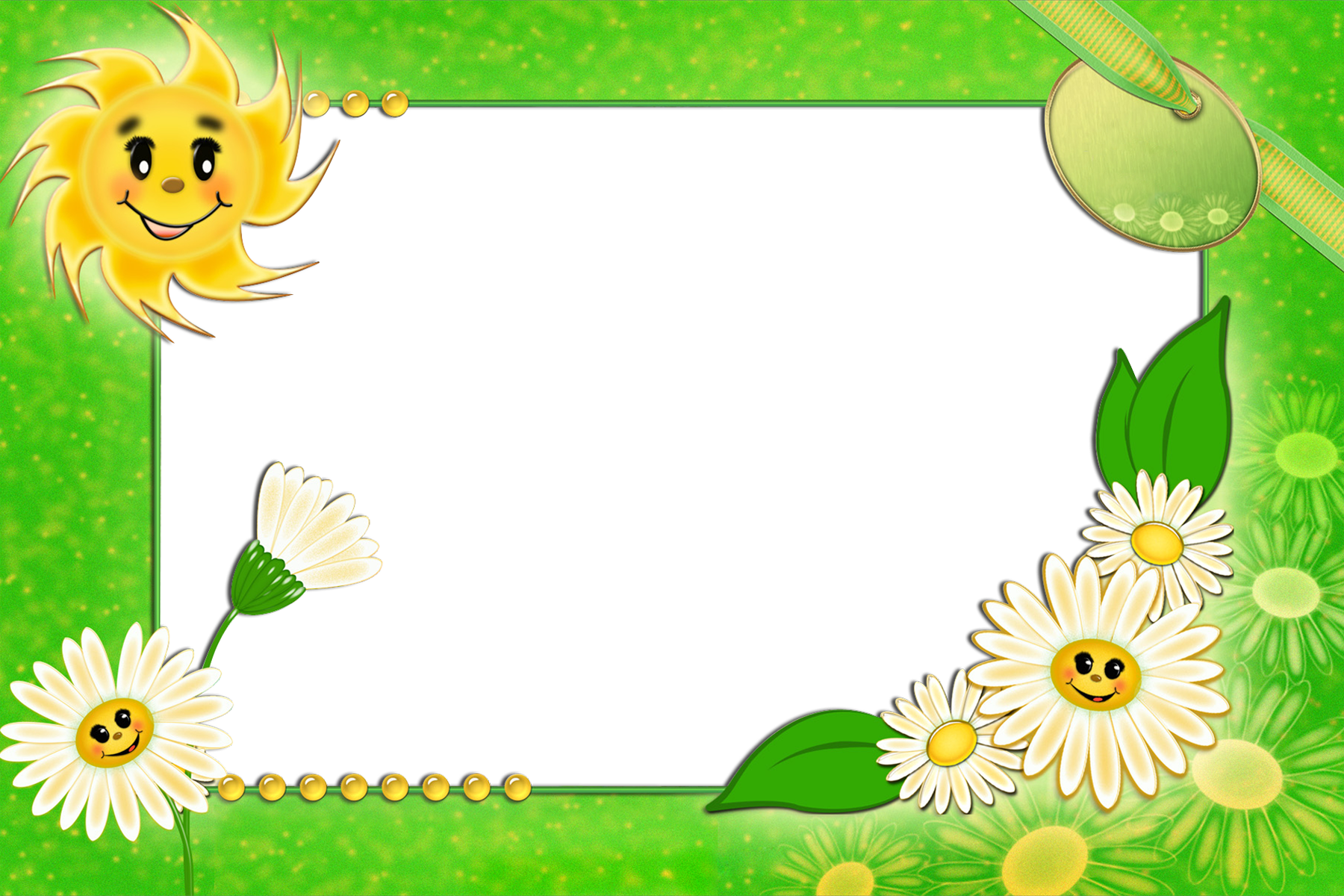 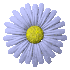 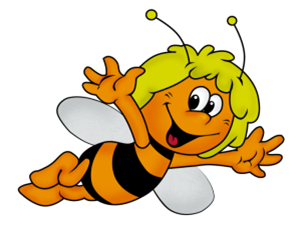 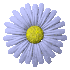 19-7+2 • 6=
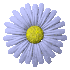 Молодцы!
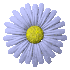 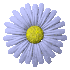 60
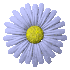 26
24
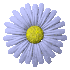 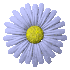 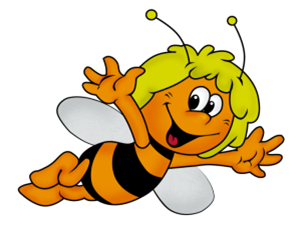 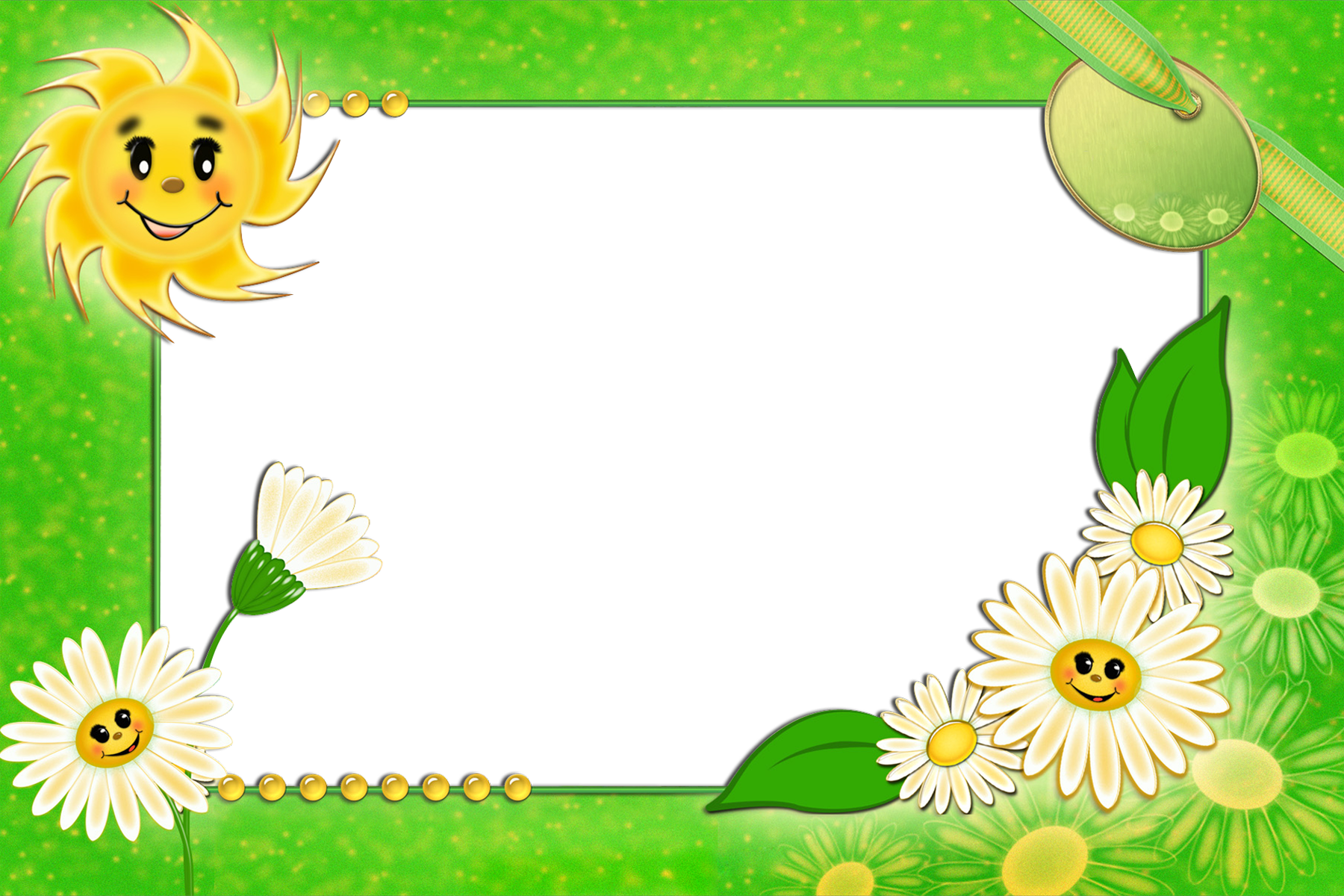 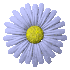 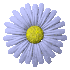 8 • 3 - 32:4 =
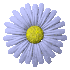 Молодцы!
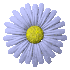 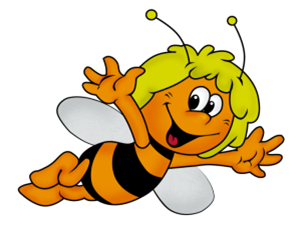 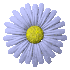 18
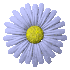 8
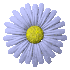 16
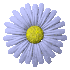 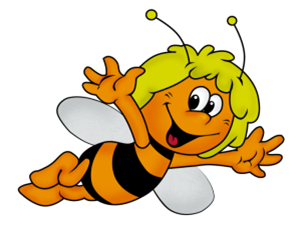 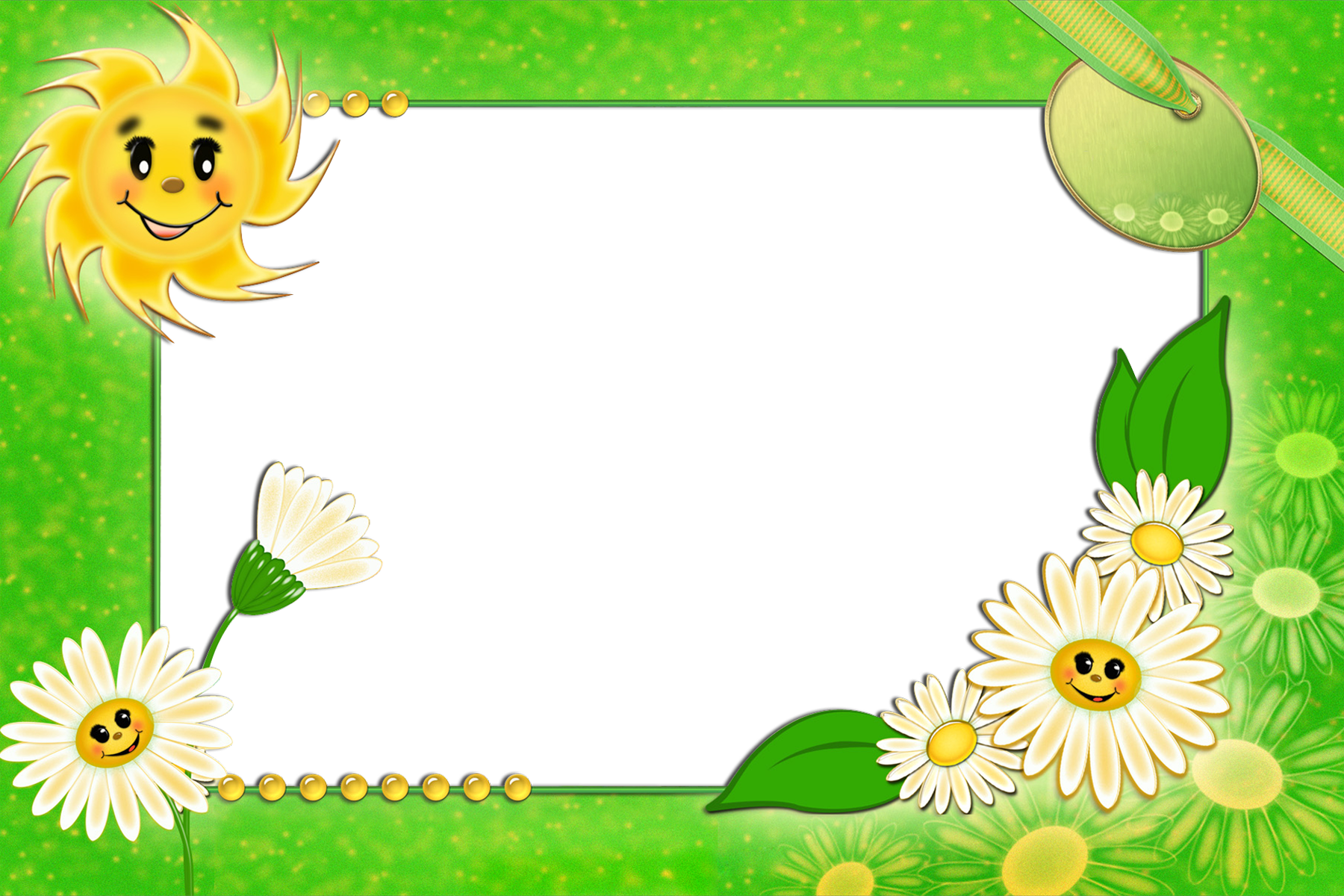 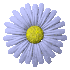 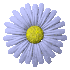 72:8+4 • 4=
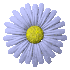 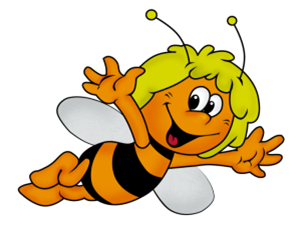 25
Молодцы!
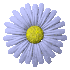 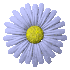 29
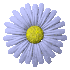 24
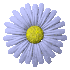 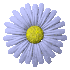 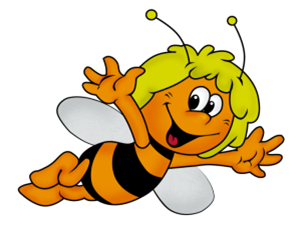 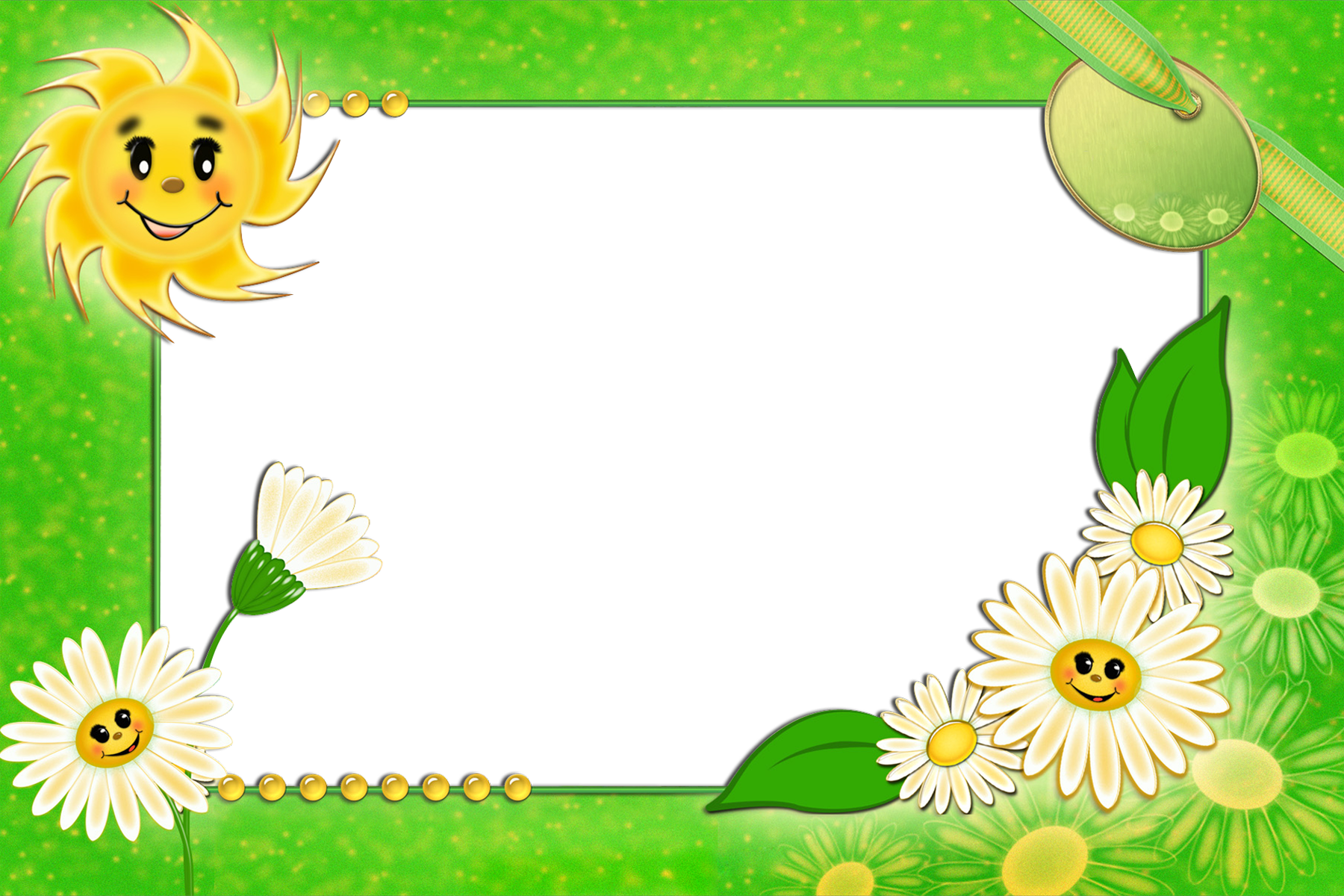 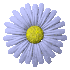 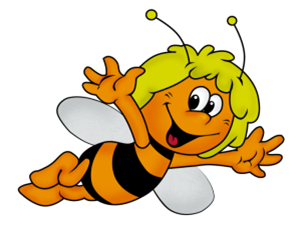 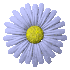 14-11+5 • 7=
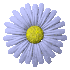 48
Молодцы!
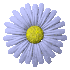 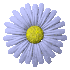 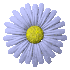 56
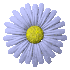 38
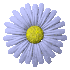 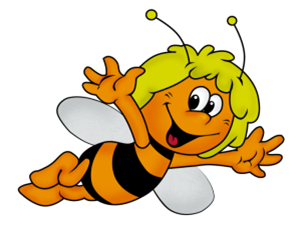 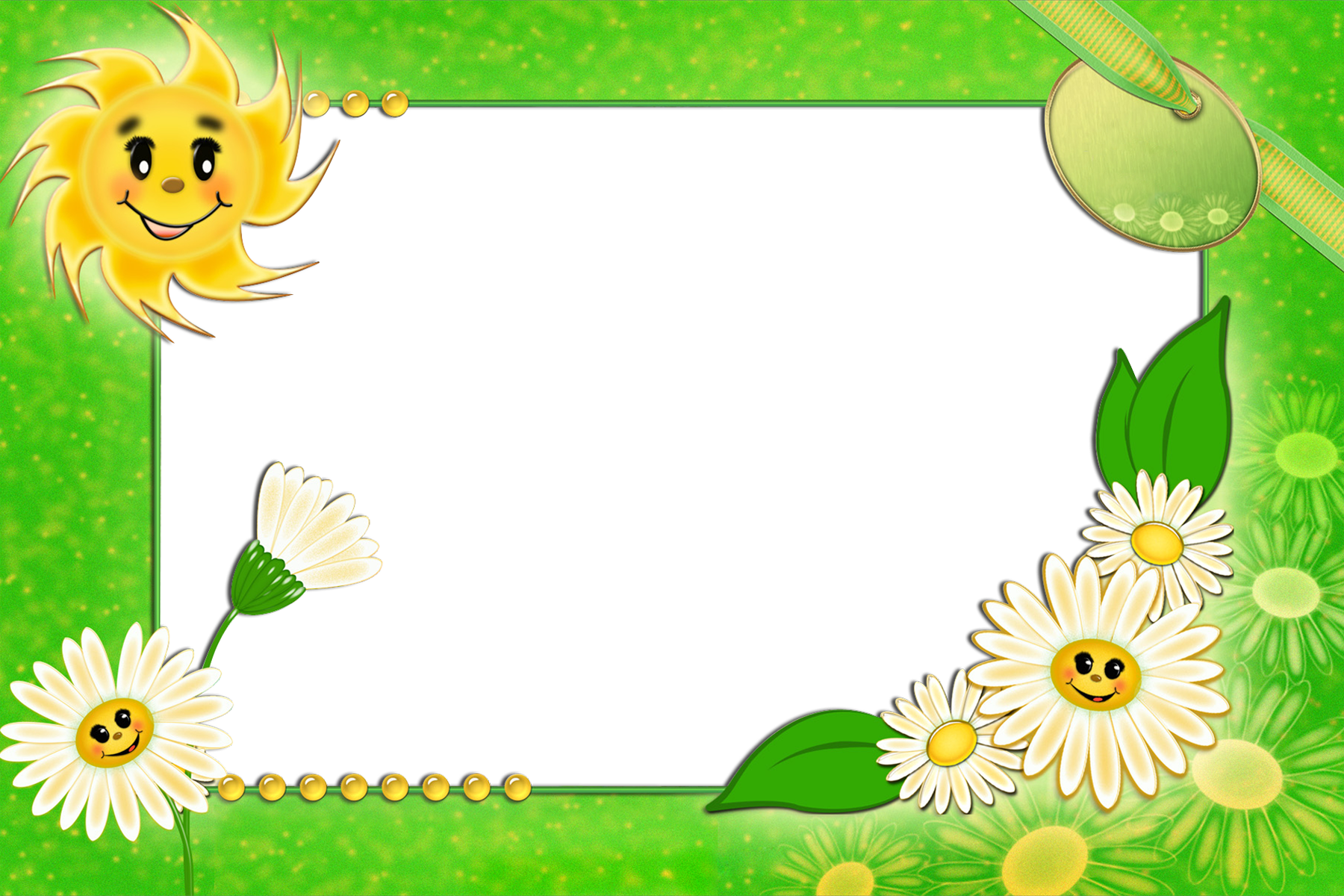 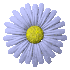 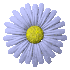 Молодцы!
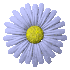 9 • 9 - 4 • 5 =
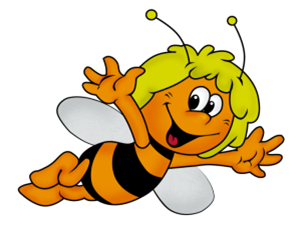 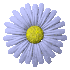 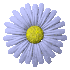 71
61
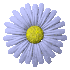 51
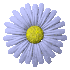 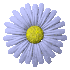 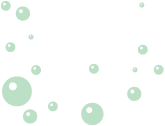 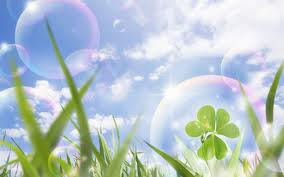 10 • 9 - 40 • 2 =
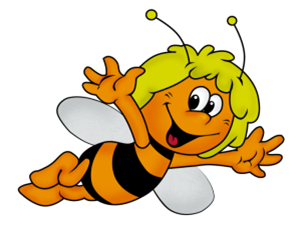 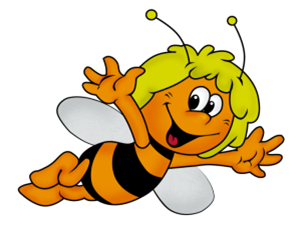 Молодцы!
1
20
10
0
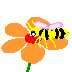 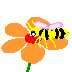 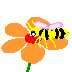 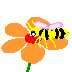 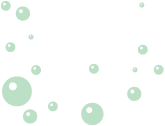 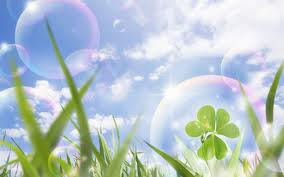 30 • 3 -18 : 3 =
Молодцы!
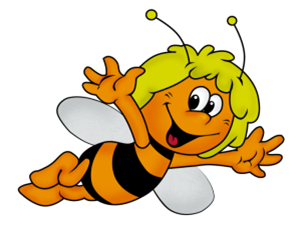 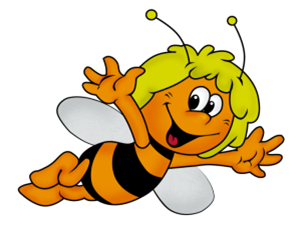 83
84
81
74
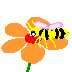 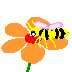 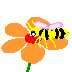 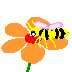 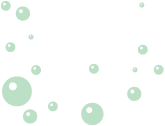 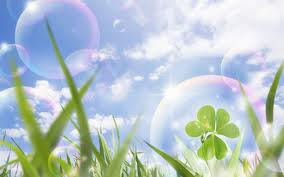 50 : 5 •(96 – 26) =
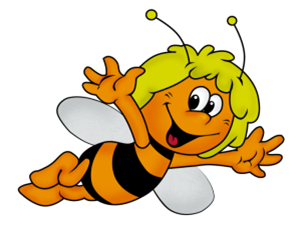 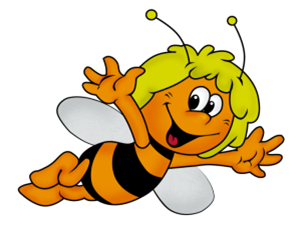 Молодцы!
70
800
600
700
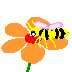 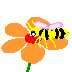 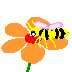 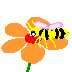 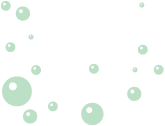 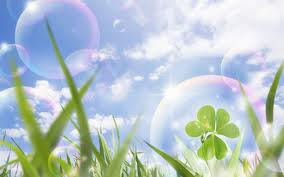 80 : 4 + 6 • 4 =
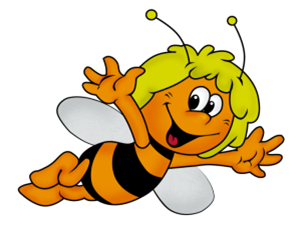 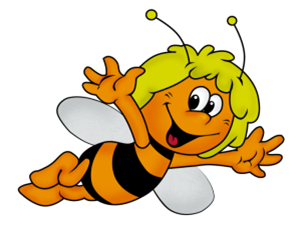 Молодцы!
44
32
54
2
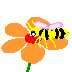 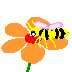 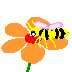 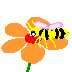 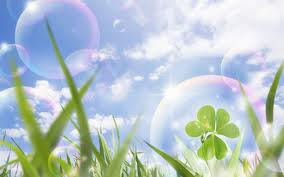 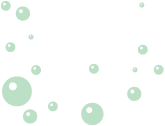 5 • (100 + 80)+ 8 =
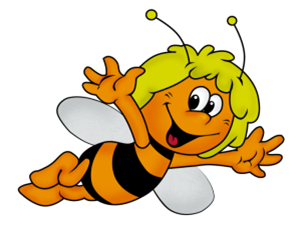 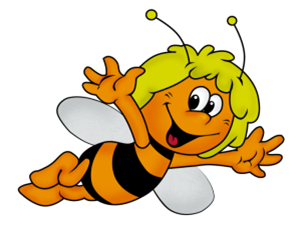 Молодцы!
908
980
580
588
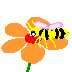 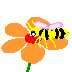 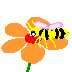 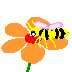 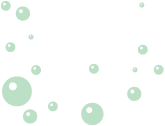 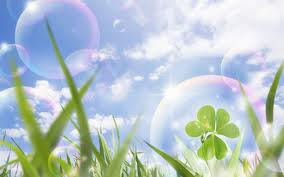 50 • 2 - 90 : 30 =
Молодцы!
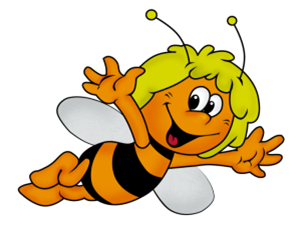 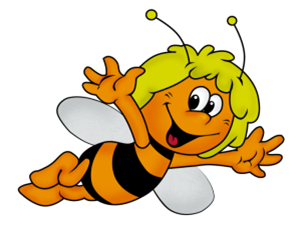 93
97
87
74
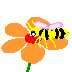 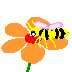 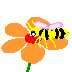 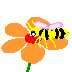 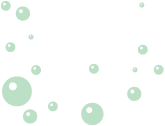 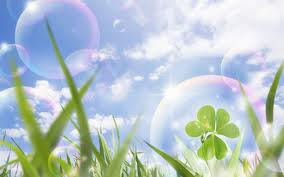 (120 + 42) : 6 - 6 =
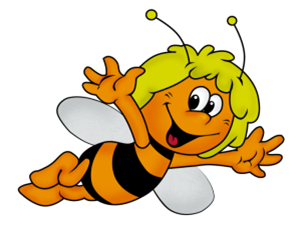 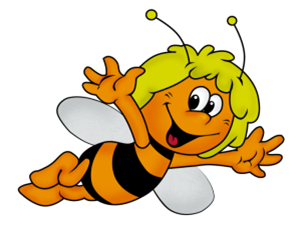 Молодцы!
22
162
0
21
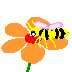 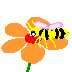 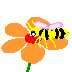 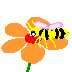 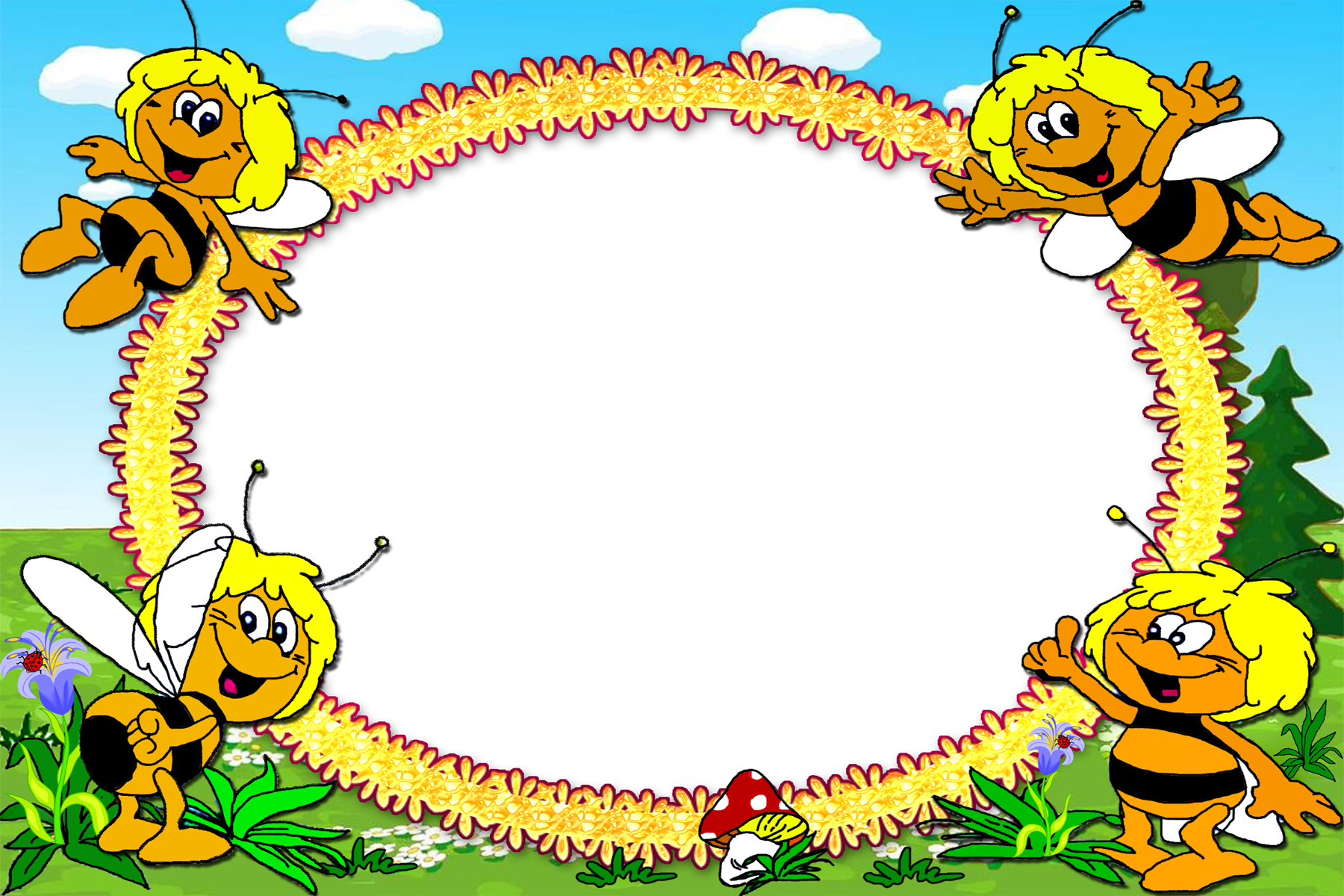 Молодцы!
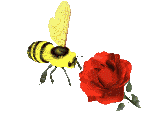 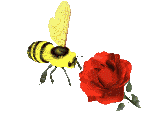